DG4-A gate 5: college readiness
DISCUSSION & APPROVAL
ctcLink Steering Committee
January 12, 2021
CTCLINK QUALITY GATES & MILESTONES
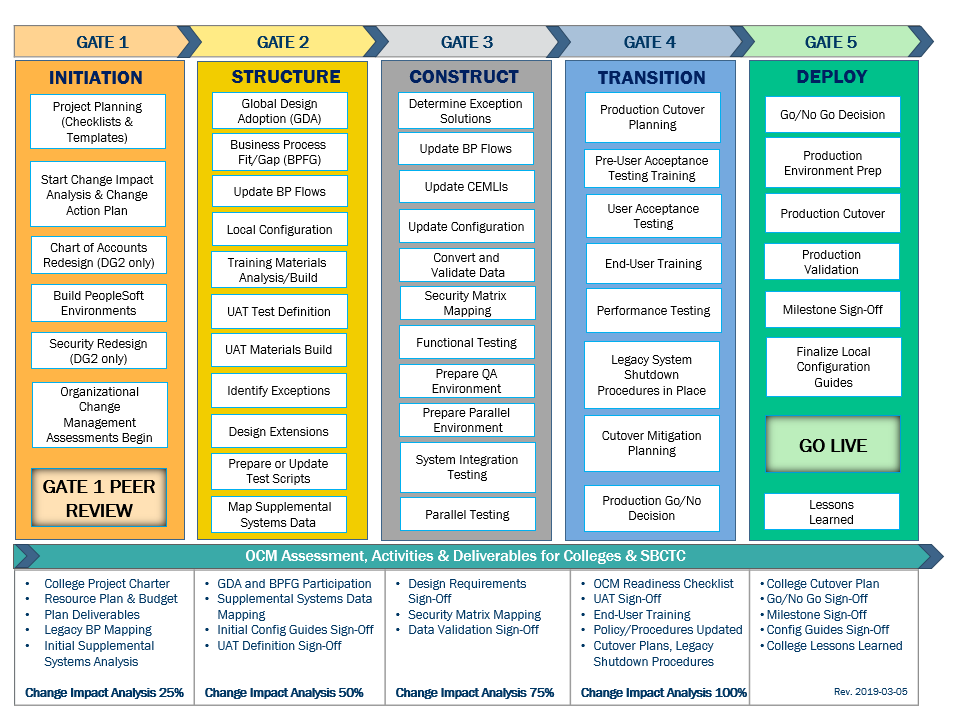 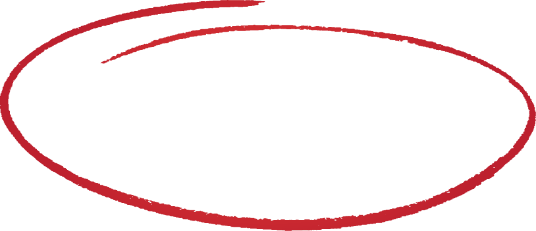 2
DG4 readiness TIMELINE
Jan. 7, 2021 (Group A)
Jan. 21, 2021 (Group B)
Feb. 8 , 2021 (Group A)          Feb. 22, 2021 
(Group B)
Oct.–Nov. 2020
Jan. 12, 2021 (Group A)  
Jan. 26, 2021 (Group B)
Nov. 2020-
early Jan. 2021
College readiness spreadsheet reviewed and drafted by ctcLink PMO team and DG4 PMs
ctcLink Steering Committee review, discussion
Readiness documents due from DG4 colleges, ctcLink Project team and SBCTC Support/Org teams
Meetings and discussion with DG4PMs
DG4Go-Live Dates
KEY ELEMENTS OF QUALITY COLLEGE READINESS ASSESSMENT 
Accuracy: true measurement of go-live readiness 
Consistency: one tracking tool    
Identification of Gaps (for college-specific items)  
Establishment of Mitigation Plans 
Collaborative Process: Involvement/Assessment by College PMs, ctcLink & SBCTC Support/Organization Teams
Transparency: Report Readiness to all levels of ctcLink Governance
3
DG4-A colleges  (Centralia, Edmonds, highline & Wenatchee valley)
College Readiness Assessments 
Steering Committee Decision & Approval of February 8, 2021 Go-Live Date
4
CURRENT COLLEGE READINESS STATUS
5
ESTIMATED COLLEGE STATUS AT GO-LIVE College readiness SUMMARY
6
CENTRALIA COLLEGE READINESS
7
CENTRalIA COLLEGE comments & MITIGATION plan
8
Centralia college go-live deployment recommendation form
9
edmonds COLLEGE READINESS
10
edmonds COLLEGE comments & MITIGATION plan
11
Edmonds college go-live deployment recommendation form
12
highline COLLEGE READINESS
13
highline COLLEGE comments & MITIGATION plan
14
Highline college go-live deployment recommendation form
15
Wenatchee valley COLLEGE READINESS
16
Wenatchee valley COLLEGE comments & MITIGATION plan
17
Wenatchee valley college go-live deployment recommendation Form
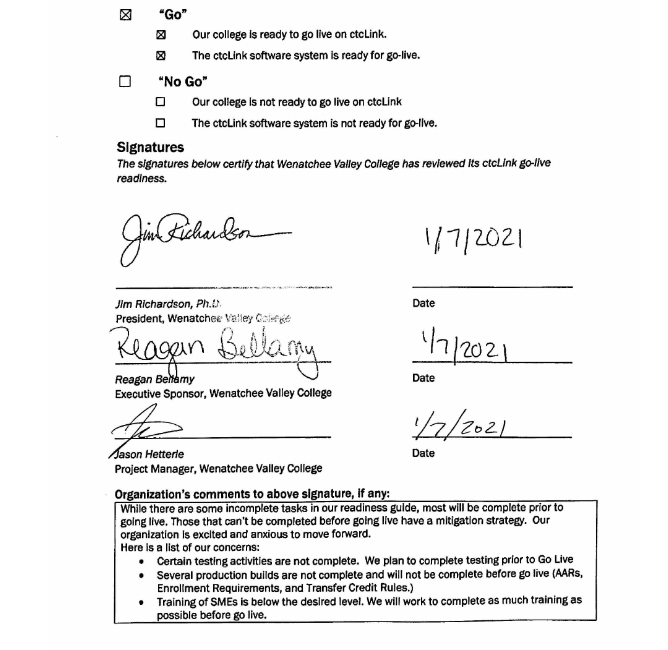 18
Additional perspective
ctcLink Project Team Readiness
SBCTC Agency: Support/Organizations Team Readiness 
Quality Assurance (Moran Technology Consulting)
19
ctcLink Team Project Readiness Concerns
20
ctcLink Team Project Readiness Concerns, cont’d
21
[Speaker Notes: Review items in red]
SBCTC Agency: Support Organization Team DG4-A Go-Live Readiness Criteria
22
Sbctc support organization go-live deployment recommendation form
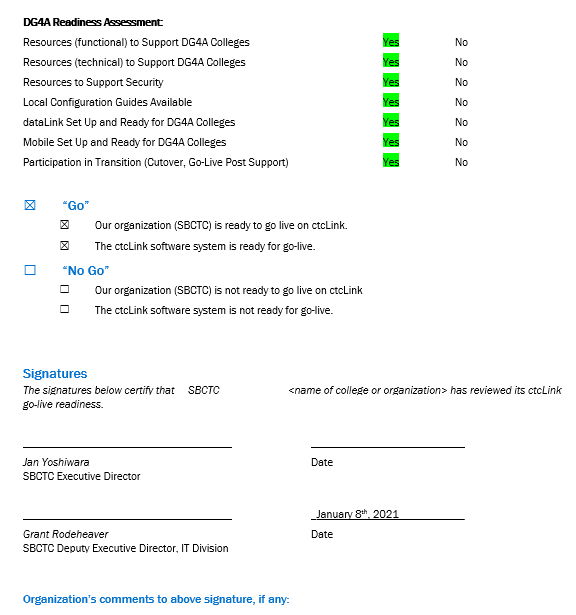 23
Moran technology perspective
Paul Giebel, Quality Assurance (Moran Technology Consulting)
24
Steering Committee Motion& Recommendationdraft  MOTION
Approve DG4-A colleges  Centralia College, Edmonds College, Highline College, Wenatchee Valley College  for February 8, 2021 Go-Live
25